都市デザイン論
都市・人流・観光【教科書】
東京オリンピックを迎える
学生・社会人のための
観光・人流概論
人流・観光研究所ＨＰ
www.jinryu.jp
都市デザイン論　第二回地域の均衡ある発展
教科書のポイント
１８～１９頁
キーワード　国土の均衡ある発展
全総神話
ラベンシュタインの法則
均衡発展論の沿革
最低水準の保障　　戦後復興　
均衡発展　　　　　　過疎過密
持続可能な発展　　環境重視
地域の特色ある発展　
　　　　　　　　　個性・観光重視
資本主義と都市
都市とはそもそも共同体の外部にあった領域
都市住民の大層をなす商業者や職人は、古代社会や封建的な社会では限界的な存在
「貨幣」と「市場」を軸として展開する資本主義は「都市的な領域の拡張の運動」
資本主義社会は本質的に「都市と地方の対立」を内包し、逆にその事を動力源として発展してきた
日本の特殊性
我が国は明治維新により、本来「都市住民」の封建的支配に対する権力簒奪の形態である市民革命を経ずして集権国家を誕生
まさにそのために、これまで都市が地方を覆い尽くしていく資本主義本来の展開よりは、中央集権的政府機構が関与する事で相当程度に均質的な国土の発展を為し得て来た
小規模自治体：
とりあえず、一応は何でもある（当座の雇用を含めて）が、将来への希望がない。 
特に都会で就職・結婚した息子・娘が帰ってくる見込みはない（強制もできない）ので、農業の後継者がいない。当面、土木関係の仕事で現金収入を得ていても、これが長続きするような気がしない。
２０５０年無居住化地点
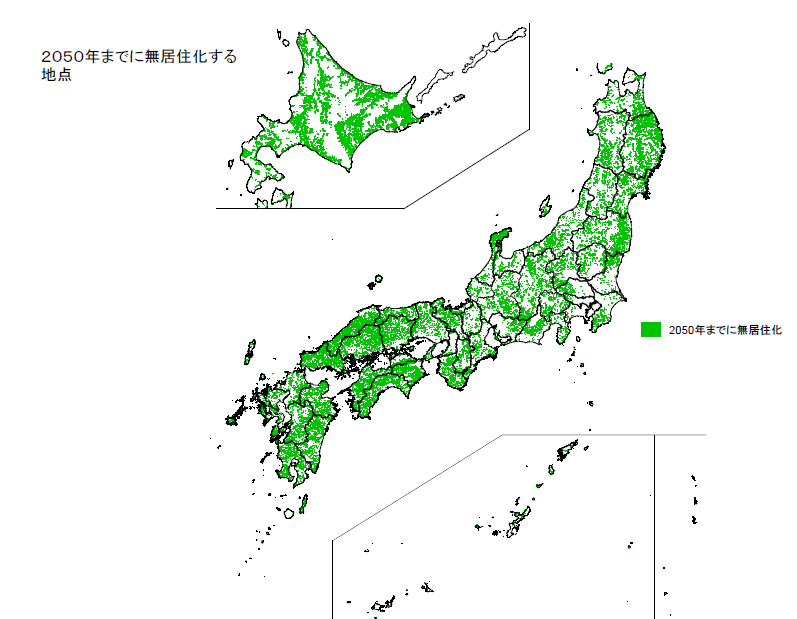 国土政策のメッセージ
経済政策（GDP）治安政策（犯罪数）土地政策（面積）と比較するメッセージの具体性なし
日本政策と置き換えると、国防の色彩
国防色を回避には、内向きのイメージが必要　　
国土総合開発計画の作成過程で、一日交通圏の概念発生（縮地術）
立法者の意図を超え最高上位の計画神話
地域の個性の発揮「観光」の強調は国土計画の終焉を意味する
与那国島陸自駐屯で、国防アレルギー希薄化
「全国計画」制度の誕生
米国流のＴＶＡに倣った開発計画として提案され、地域計画として原案が作成された
体裁を整えるため、法制局段階で全国計画が付加された。従って北海度開発法と未調整
法制度はできたものの、１９６２年まで作成されることはなかった。
国土計画の規範性
国土総合開発法にのみ存在する規定は人口配分にかかわる「都市と農村の規模及び配置」
都市と農村の関係は、人口を支える食糧供給基地の農村が先にある
第一次大戦を契機に、都市への人口集中が激化したことにより「住宅問題」発生
今日「農村」概念は崩壊、都市と農村の交流の意義も不明確⇒グリーンツーリズム？？？
人流計画の規範性
都市と農村の配置　人口配分というヒトの移動は強制力なくして不可能
物動計画は国家総動員法で経験済みであったが、人流（人の移動）については「防空体制の確立という千載一遇のチャンス」でもできなかった
ポツダム宣言の受諾
シベリア抑留者六十万人を除く在外日本人六百六十万人が帰国のため「復興国土計画」は五年後の人口八千万人と見込む
すべて農村が吸収として、農村五千万人、都市三千万人とした
結果的には一九五〇年末までに、五百万人が帰還、六百万人誕生、人口は千百万人増加
日本人引揚げ施策
ポツダム宣言の拡大解釈により、一般人の本格的引揚業務開始
輸送船の喪失のため、アメリカより200余艘の舟艇が貸与
占領終了後のヒトの移動に関する強制力に不安
1952年3月「海外邦人の引揚に関する件」を閣議決定「海外からの日本国民の集団的引揚輸送のための航海命令に関する法律」制定
戦争責任問題
厚生省調べ　三百十万人の軍人、軍属、民間人死亡　戦後故郷に戻って亡くなった傷病兵まで含めると戦死者は五百万人達する
軍事による太平洋戦争の敗北は、軍人の能力や人間観までを含めてお粗末さが露呈した結果どの世界に「勝つまで戦う」などというお粗末な戦争を行う国があるか
戦争責任　　東京裁判、靖国神社参拝問題
海外日本人引揚負担
日本政府は外地日本人の帰還が国内の負担になることからその場に滞在することを検討　　後日残留問題の発生
アメリカ、ソ連、中国もその負担から、消極的
日本の船舶は壊滅状態、最終的にはアメリカの力
ゼミ等で「日中観光論」として講義予定
疎開と復帰
1943年　都市疎開実施要綱の閣議決定され、都市施設の地方分散
1944年一般疎開促進要綱等閣議決定　
　　　　　　　　　　ヒトの強制的移動が実施
1946年都会地転入抑制緊急措置令　
　　都市部への転入抑制策が3年近く継続
農地改革等の評価
労働力が不足すれば地主制は改良された（橋本寿明）
農地の細分化→零細農家の増大、兼業化
農地解放の対象となった公園緑地のスプロール市街地化「農政のために都市計画、公園緑地が犠牲」（越沢朗）
自作農の大量増加→大量消費社会
人口減少社会での大都市周辺開発の再評価
電源開発
空襲による水力発電設備の被害はなかった（都市産業設備の被害は２７％）
火力発電所は賠償施設に指定
１９５０年　電気事業再編成令
国土総合開発実施法案、重要河川開発法案　→電源開発促進法
多目的ダム　黒四ダム建設に際し、佐伯宗義はダム施設の通行権を主張（黒部アルペンルートの誕生につながる）
交通政策
戦後米国流の見方では鉄道は斜陽、殿下も抑えられた。主権回復後に電化
モータリゼーション推進はＧＨＱの思惑と一致
航空産業は非軍需化政策により全滅、１９５２年主権回復後日本での航空機の運航が可能となった
観光政策
戦後復興期の国会　今日以上に観光政策の重要性が真剣に論議されている
食糧輸入のため、外貨獲得手段として観光振興　観光国土計画が提案されている
ホテルは占領軍に使用されているため、国際観光ホテル整備法が議員立法（運輸・厚生間の調整困難故）
松下幸之助「観光立国の辯ー石炭掘るよりホテル一つをー」1954年五月号文芸春秋
経済の二重構造
31年経済白書「もはや戦後ではない」戦前の国民生産のピーク時を超える。成長にブレーキをかけなくてよいのかという問題提起
３２年経済白書「経済の二重構造」の分析
企業規模別の賃金格差指摘
輸送力に関し、明治大正の遺産を食いつぶしてきたと投資不足を表現するも、その後の実際の政策には反映されず、巨額の国鉄赤字の原因となった
国民所得倍増計画
産業基盤にかかる公共投資を赤字覚悟でも積極的に推進する政策への転換を表明
下村治は放っておいても経済成長すると予測、計画は予測以下のものに抑制。従って実際は計画以上に経済成長する
閣議決定された非法定の経済計画として、戦後初めて予算との対応関係が明示された。これ以降経済計画は毎年度予算編成の基準となる
政策先議から生まれた格差是正
政府が予算、法律等の閣議決定を行う前に与党（自民党）の党内手続きを事前に行う政策決定手続きは「政策先議」とよばれる
所得倍増計画の閣議決定の際、自民党政務調査会の方針を「国民所得倍増計画の構想」として付すことで守られる
農業・非農業間格差、大企業・中小企業間格差、地域間格差の是正を記述
農業基本法
食糧確保政策→格差是正政策
昭和30年頃の農業人口1600万人
1967年　1000万人割る　収穫量1450万トンと最大(作付面積は1960年330万ha）
1970年減反政策開始
1999年食料・農業・農村基本法　食料安全保障
中小企業基本法
1948年中小企業庁　1949年国民金融公庫
1963年中小企業基本法
二重構造論は国会論議で堺屋国務大臣答弁において社会主義的発想と否定（平成11年11月10日衆議院商工委員会）
学会においても否定（三輪芳朗東大教授）
中心市街地空洞化の原因は、農業と同じく政策がありすぎたから
地域間格差是正
所得倍増計画は太平洋ベルト地帯構想
「所得倍増計画の構想」により、1961年低開発地域工業開発促進法、62年新産業都市建設促進法、1964年工業整備特別地域整備促進法
法定の第一次国土総合開発計画（62年）は非法定の「国民所得倍増計画の構想」（開発拠点方式）により計画内容を決定
シャープ勧告と税制
地域格差是正は兵士供給地域への配慮からスタート
1950年シャープ勧告「中央政府は貧しい地域の人々の生活水準を向上させなければならない」と考えられて、地方交付税交付金制度ができる
税制改革は、工場育成と工業誘致を促進する要因となる
都市人流問題の発生住宅政策の発生
戦前の住宅政策は、住居と宿泊未分離の状態からスタート
住宅扶助（生活保護）が宿泊業法の簡易宿所料金に事実上連動するのはその名残
1939年厚生省に住宅課設置　戦時住宅政策展開、1941年に戦時下の労働力配置対策として住宅営団
国家総動員体制　借地借家法の借地人等の権利強化
終戦後の住宅政策
食糧確保の次は住宅確保
借地権の物権化により、供給が激減、正当事由制度と継続賃料抑制主義（判例）、高額立ち退き料のため、家族向け新規供給がなくなる
1951年公営住宅法　田中角栄の頭の中は出稼ぎ労働者のアパート（下河辺淳）
住宅政策の中心思想は住宅供給論
通勤圏拡大と住宅双六
1930年代東京都区部の通勤圏は都区部内
戦時期から復興期に飛躍的に拡大
戦災により都区部住宅消失するも、地代家賃統制令継続により、借家供給なく疎開者の復帰を妨げる
住宅難による通勤者の増加に対応して、定期券の現物支給等通勤手当が普及し、更に通勤圏が拡大
郊外へと戸建持ち家を目指す住宅双六
通勤電車タダ論
1962年東京人口1千万人
通勤地獄解消の五方面作戦
通勤投資への財政援助がなく、通勤電車タダ論登場
資金調達の失敗が巨大な国鉄赤字を生み出し、後世世代への負担となる
森谷英樹「国鉄は自らの運命と引き換えに複々線を残した。私鉄は兼業を美田として残し複々線の機会を失った」
私鉄の持ち家供給政策
1975年当時私鉄大手14社所有の土地面積は２万ヘクタール２００ｍ２換算百万区画であったが、市街化区域三千ヘクタールと利用可能性は低かった
１９９０年代後半から通勤者の減少
都区部からの転出者による都区部通勤者の増加パターンがなくなり、周辺部住民の地元就業率が増大
就職と進学
１９６０年代前半　農村過剰人口状態が変化、新規中卒者の大部分が農業につかなくなった。都会に流出するも都会出身者が就業しない商店や軽工業等に就業、格差につながる
１９６０年代後半高卒就業者が急増。７０年代は高卒者も急減。東京都市圏では高卒就職流入者より進学流入者が上回る。
大学入学定員の抑制、大学立地場所が大都市の流入人口に反映されるようになる
新全総と日本列島改造論
新全総策定に当たっては「都市政策大綱」の勢いを借りて「後進地域の開発」に封じ込められていた政策を外すことに成功したものの、計画性は後退
後に作成された日本列島改造論のもつ強烈なメッセージ性により、新全総は国土総合開発計画を代表するものへと押し上げられた
都市政策大綱と新全総
自民党は都知事選敗北により、都市型政党への脱皮を迫られ、１９６８年自民党総務会にて都市政策大綱を決定、４５００キロの全国新幹線鉄道建設を打ち出す
都市政策大綱を受けて新全総を決定（政策先議）
大規模開発プロジェクトがうたわれているとされるが、代表的な苫小牧東部、むつ小川原に関しての記述は乏しく、三全総で詳述
日本列島改造論
1972年田中角栄内閣の私的諮問機関「日本列島改造問題懇談会」
グリーンピア（大規模年金保養基地）構想の具体化
新全総が水系、工場系について交通系が前面に出てきた
ニクソンショック、石油危機が発生し、日本列島改造論は封印された
新幹線整備計画等
広軌別線方式の新幹線は、自己資金で建設され、新全総の位置づけがなくても支障はなかった
予想以上の経済成長とコンピュータ技術の進展の幸運に恵まれた（角本良平）
完成度の高い国土利用計画法制度
国土の利用に関する指針性と対流原理を規定した制度的に完成度の高いもの。
制度化は現実との緊張関係を失わせ、形式だけを整えて化石化への道に至る。ジャーナリズムによる徹底的な批判と、他方で政治による露骨な介入⇒社会的認知を獲得
制度化の完成を、御用学者は気づかなかったが、下河辺は悟っていたから、五全総は法定名称を隠し、自滅装置を挿入。「美しい国土の創造」には敵役不在（御厨貴）
計画理念論「国土の均衡ある発展」
非法定の政策概念が法定理念へと発展
概念としては新産業都市建設法、用語としては都市計画法により誕生し、国土利用計画法で完成
多義的であり「基礎条件の改善」「地域格差の是正」「全国的な人口及び産業の適正な配置」
過疎
社会的過疎（８００万）　価値観の問題　　
「過疎」は島根県匹見町がはじめて使う
政府の公式文書ではじめて「過疎」の言葉を用いたのは経済社会発展計画（昭和４２年３月閣議決定）
ドイツでは２０００人以下の小村に７００万人居住
（礼文島：居酒屋、スナック、パチンコ屋、創価学会、キリスト教会、ドーム、フェリーターミナ空港ターミナル、町営本屋等がみられた。モーテルは未確認。あとは地域の誇りだけではないか）
（これだけ長期に地域間格差という割れる状態が長期に固定化していると言うことは、人口移動がほとんどおさまっている現在では、実質地域間格差がないと判断することも可能である）
（ODAと地域間不公平問題は、移民の自由の有無で根本的に異なる）
図書館のない市町村数　１１９３（５５．１％）
アメリカでも４６００万人が医師不足（doctors　shortage）地域に居住
持続的な発展
1993年環境基本法「持続的に発展することができる社会が構築されること」　世代間の公平、国内の公平のみならず、国家間の公平も考慮された理念⇒地球の均衡ある発展
鉄道施設　物流⇒人流
1966年鉄道が自動車を下回り、07年度４％
鉄道貨物衰退期でも、関係者が世論の後押しを作り、武蔵野線等の鉄道貨物設備投資が継続された
1983年ダイヤ改正で決着し貨物廃止論登場
京葉線、りんかい線、埼京線、埼玉副都心、汐留等はすべて人流施設として現在活躍
加賀市では在来鉄道施設は不要⇒作見開発
コンテスト行政への批判
明治政府　市町村　　　　地上自治の中心
　　　　　　　　都道府県　　　内務省の出先機関
戦後、中央政府は自らの仕事の実施期間を喪失⇒戦前と同じ機能を果たすため補助金の活用を図る
国土総合開発法　特定地域計画というコンテスト行政を生みだす⇒総花化
金太郎飴⇒地域の個性を重視する観光へシフト
人口減少
モータリゼーション時代は地価は地方から上昇、バブル期は都心から上昇、人口減少時、地価値下がりは地方から始まる。
戦後農地を破壊して作り上げた住宅施設もやがて不良資産化する。再開発するには量が多すぎる
観光街づくりが叫ばれるゆえん、全部は生き残れない
人口減少による格差是正
１９６６年経済審議会において過疎概念の誕生したが、人口減少にともない、国土政策の表舞台からは遠ざかる
我が国の人口構造は人口操作により発生
「産めよ増やせよ」の国家的な風潮（大正ベビーブーム）の戦争による先送り現象が戦後の出産行動につながる
１９４９年からわずか８年後の出生率４．３２から２．０５へ急減　背景には優生保護法、避妊普及
最高裁判決「票の格差」
参議院　無産者政党が多数を占めると予想された衆議院の多数決民主主義の行きすぎを、旧華族・旧官僚（緑風会形成）らを代表する参議院に抑制させることが狙い
これからは「富の配分」ではなく「借金の配分」であるならば、有権者一人一人が主張できる一人一票にすべき